Comisión Nacional de Bancos 
y Seguros
ROL DE LA COMISIÓN NACIONAL DE BANCOS Y SEGUROS EN EL MERCADO DE VALORES DE HONDURAS
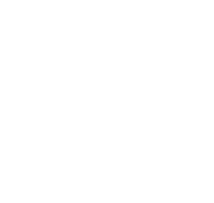 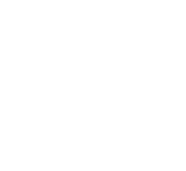 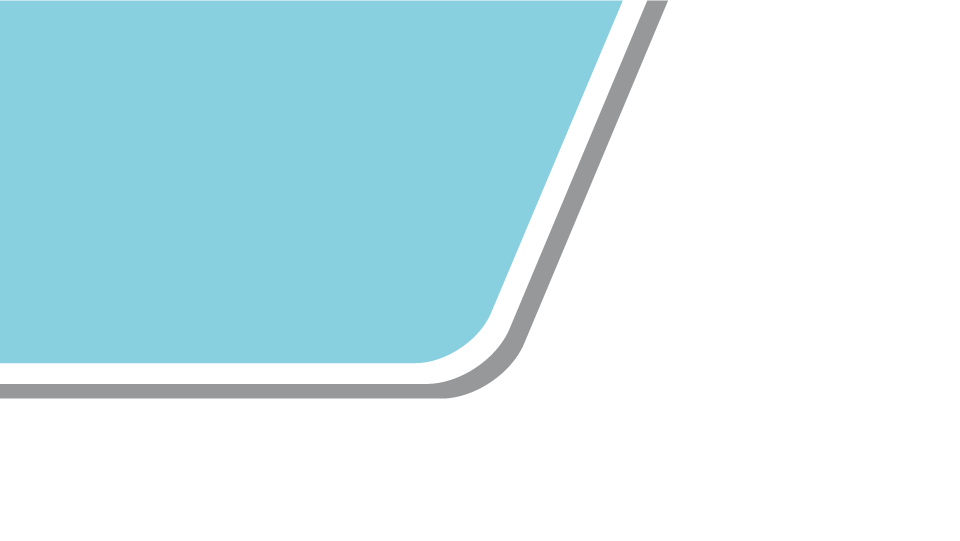 Estándar Internacional
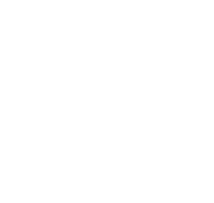 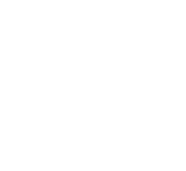 La Organización Internacional de Comisiones de Valores (OICV/ IOSCO), establece los estándares y principios internacionales para emitir las normas prudenciales a fin de alcanzar puntos óptimos, con independencia del país que las aplique. 

Dicta 38 Principios de la Regulación en Valores, los cuales son basados en 3 Objetivos principales: 






Estos principios deben de ser implementados en la regulación nacional para poder llegar a los objetivos anteriores.
Protección al Inversionista
Asegurar que los mercados sean justos, eficientes y transparentes
Reducción del Riesgo Sistémico
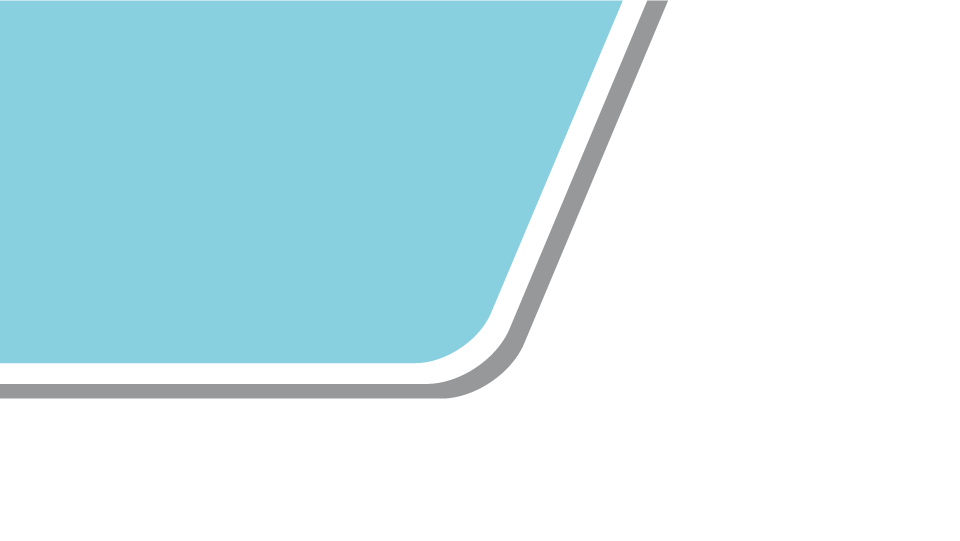 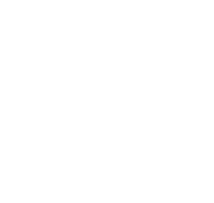 Marco Legal Aplicable de Emisores
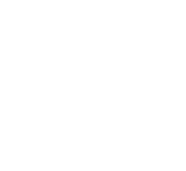 Ley de Mercado de Valores (Decreto Legislativos No 8-2001 y 54-2019);

Reglamento de Registro Público de Mercado de Valores RPMV  (Resolución GES No.428/31-05-2021);

Reglamento Sobre Oferta Pública de Valores y Anexo I: Guía para la Elaboración de Prospectos de Empresas Emisoras de Valores y Ofertas Públicas (Resolución No.1747/17-11-2009); y, 

Reglamento Sobre el Suministro de Información Periódica, Hechos Esenciales y   Otras Obligaciones de Información de las Entidades Inscritas en el Registro Público de Mercado de Valores (Resolución No.395/19-03-2009).
Proceso para la Inscripción de la Emisión
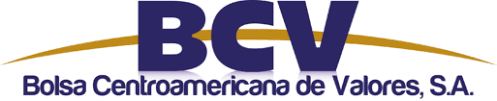 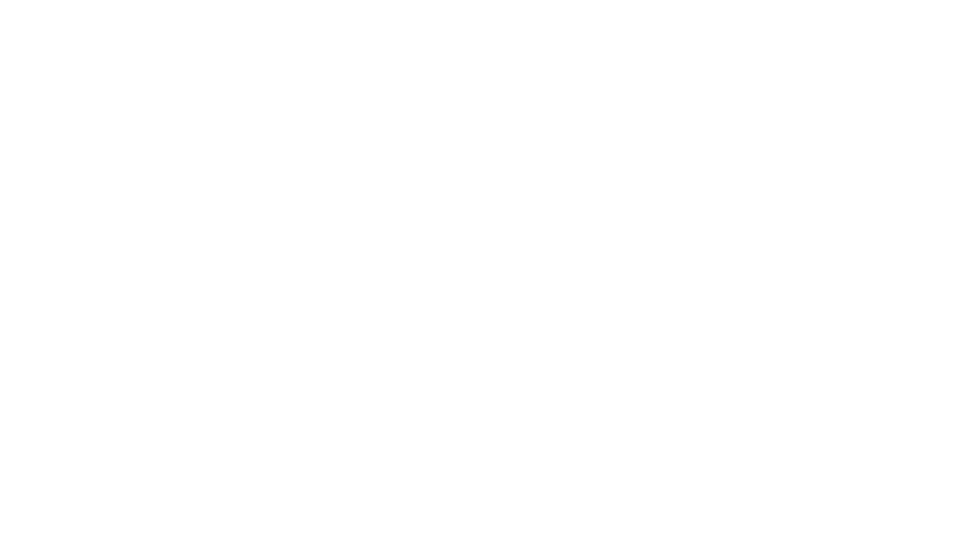 CNBS Honduras
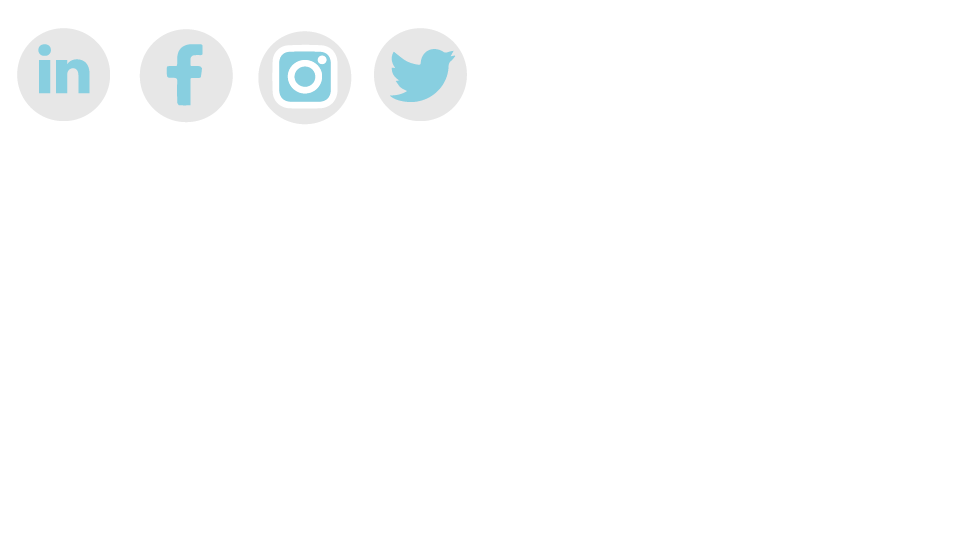 ¡Muchas gracias!
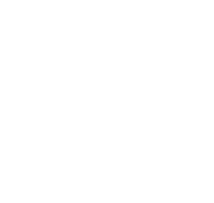 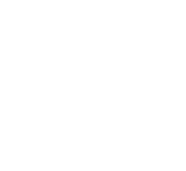